5.2) Venn diagrams
Your turn
Worked example
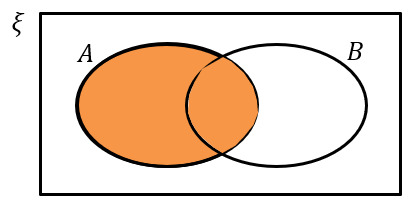 Diagrams/Graphs used with permission from DrFrostMaths: https://www.drfrostmaths.com/
Your turn
Worked example
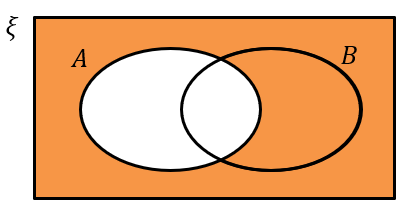 Diagrams/Graphs used with permission from DrFrostMaths: https://www.drfrostmaths.com/
Your turn
Worked example
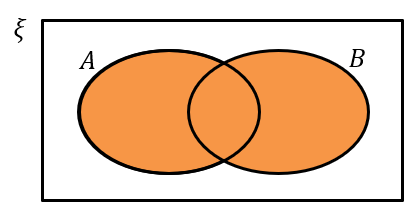 Diagrams/Graphs used with permission from DrFrostMaths: https://www.drfrostmaths.com/
Your turn
Worked example
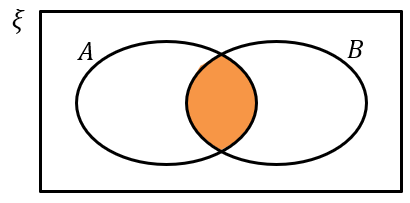 Diagrams/Graphs used with permission from DrFrostMaths: https://www.drfrostmaths.com/
Your turn
Worked example
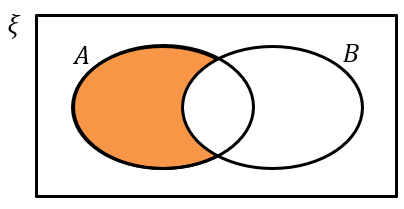 Diagrams/Graphs used with permission from DrFrostMaths: https://www.drfrostmaths.com/
Your turn
Worked example
In a class of 30 students, 7 are in the choir, 5 are in the school band and 2 are in the choir and the band. A student is chosen at random from the class. Find the probability that the student:
Is not in the band
Is not in the choir or the band
In a class of 30 students, 6 play the piano, 11 play the guitar and 3 play both instruments. A student is chosen at random from the class. Find the probability that the student:
Does not play the piano
Does not play the piano or the guitar
Your turn
Worked example
In a class of 30 students, 7 are in the choir only, 5 are in the school band only and 2 are in neither group. A student is chosen at random from the class. Find the probability that the student is in both groups.
In a class of 30 students, 6 play the piano only, 11 play the guitar only and 3 play neither instrument. A student is chosen at random from the class. 
Find the probability that the student plays both instruments.
Your turn
Worked example
In a class of 30 students, 7 are in the choir, 5 are in the school band and 21 are in neither group. A student is chosen at random from the class. Find the probability that the student is in both groups.
In a class of 30 students, 6 play the piano, 11 play the guitar and 16 play neither instrument. A student is chosen at random from the class. 
Find the probability that the student plays both instruments.
Your turn
Worked example
Your turn
Worked example
Your turn
Worked example
A vet surveys 100 of their clients. They find that
25 own dogs, 15 own dogs and cats, 11 own dogs and tropical fish, 53 own cats, 10 own cats and tropical fish, 7 own dogs, cats and tropical fish, 40 own tropical fish.
Draw a Venn Diagram to represent this data.
A gym owner surveys 100 of their clients. They find that 65 run, 40 run and swim, 35 run and cycle, 48 swim, 30 swim and cycle, 25 do all three types of exercise and 60 cycle.
Draw a Venn Diagram to represent this data.
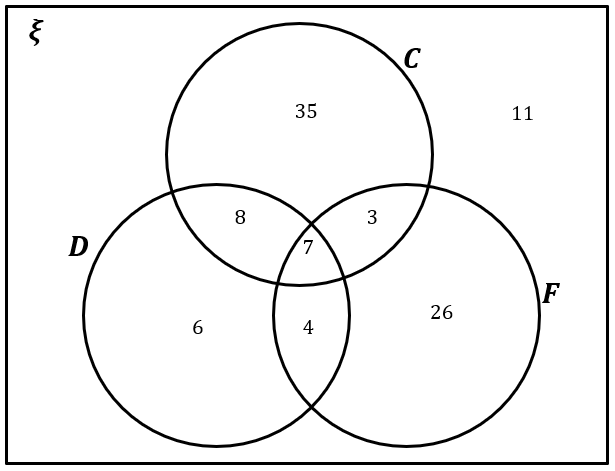 Diagrams/Graphs used with permission from DrFrostMaths: https://www.drfrostmaths.com/
Your turn
Worked example
A gym owner surveys 100 of their clients. 
A client is chosen at random.
Find the probability that the client:
a) Owns dogs only
b) Does not own fish
c) Does not own dogs, cats or fish
d) Owns fish and cats but not dogs
A gym owner surveys 100 of their clients. 
A client is chosen at random.
Find the probability that the client:
a) Cycles only
b) Does not swim
c) Does not do any of these three exercises
d) Runs and swims but does not cycle.
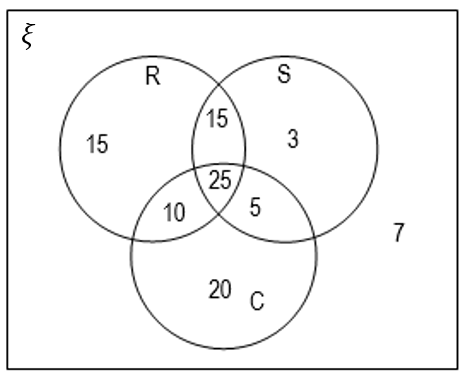 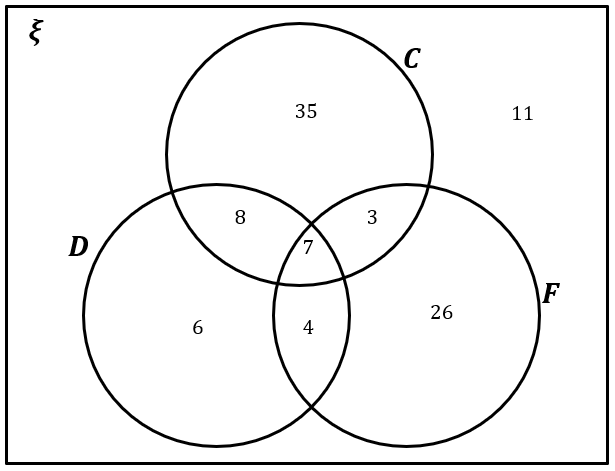 Diagrams/Graphs used with permission from DrFrostMaths: https://www.drfrostmaths.com/
Your turn
Worked example
A gym owner surveys 100 of their clients. 
A client is chosen at random.
Find the probability that the client:
a) Owns exactly one type of pet.
b) Owns at least two of the types of pet.
A gym owner surveys 100 of their clients. 
A client is chosen at random.
Find the probability that the client:
Does exactly one of the exercises
Does at least two of the exercises
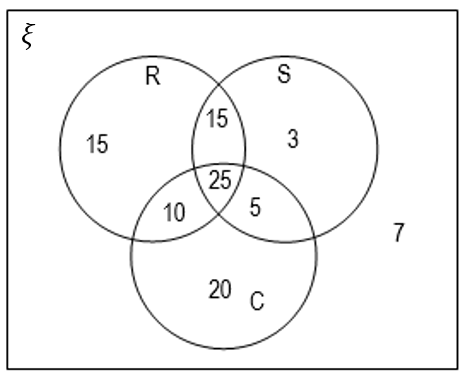 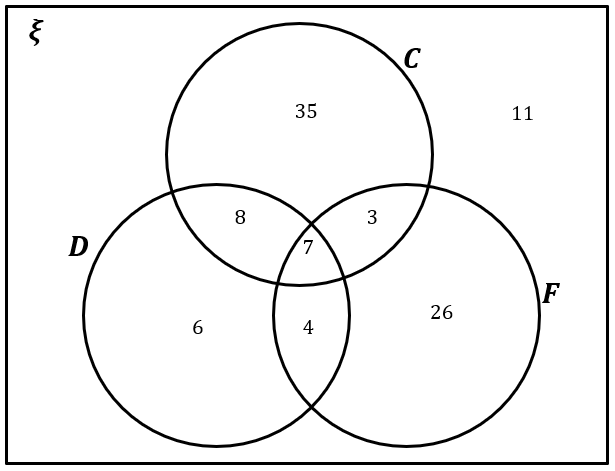 Diagrams/Graphs used with permission from DrFrostMaths: https://www.drfrostmaths.com/
Your turn
Worked example
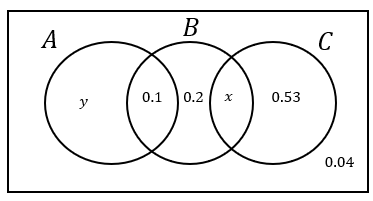 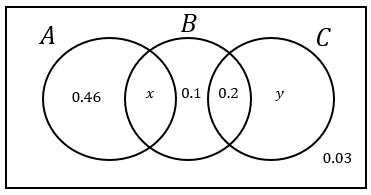 Diagrams/Graphs used with permission from DrFrostMaths: https://www.drfrostmaths.com/
Your turn
Worked example
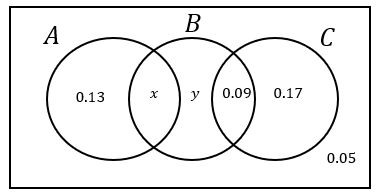 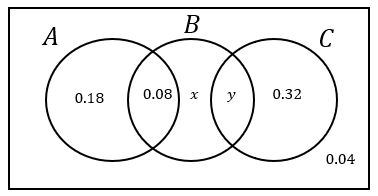 Diagrams/Graphs used with permission from DrFrostMaths: https://www.drfrostmaths.com/